Животные - участники 
Великой Отечественной войны
Верховец Надежда Анатольевна
Учитель начальных классов
МБОУ «СОШ № 83»
г.Северск 
Томская область
Животные - участники 
Великой Отечественной войны
Цель:
 Знакомство с использованием животных во время Великой    Отечественной войны.

  Задачи:
   исследовать вопрос использования животных во время 
      Великой   Отечественной войны;
  формировать бережное отношение к животным;
воспитывать патриотизм, гордость за свою страну и народ;
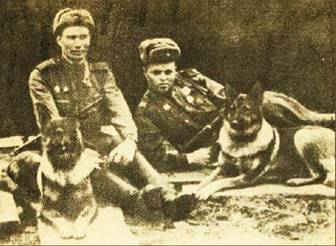 Актуальность темы:

9 Мая каждого  года 
наш народ отмечает День Победы 
в Великой Отечественной войне 1941-1945 гг.
Давно закончилась война, все меньше остается ее ветеранов, 
которые в грозную пору отстояли
 независимость нашей Родины.
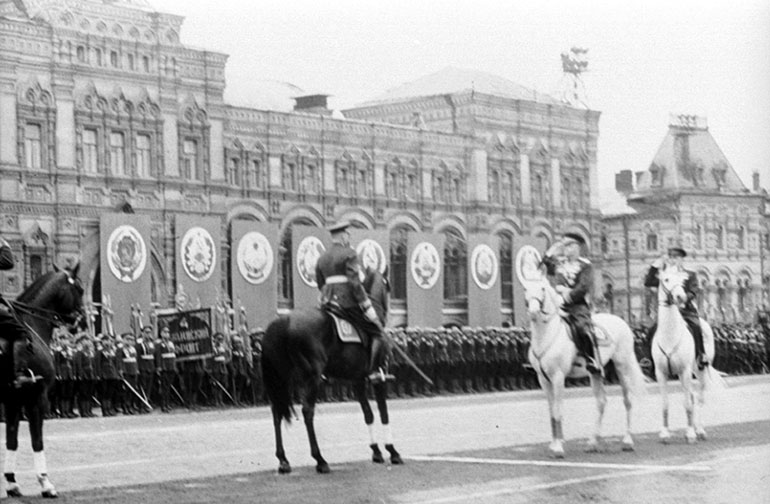 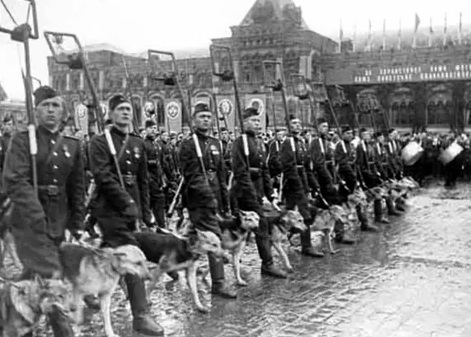 В тяжелые годы рядом с солдатами на фронте 
воевали и те, кого мы называем
 братьями нашими меньшими - животные. 
Им не давали орденов, они не получали воинских званий. 
Они совершали подвиги, не зная этого. 
Животные просто делали то, 
чему их научили люди - и гибли, как  люди.
 Но, погибая, они спасали тысячи человеческих жизней.
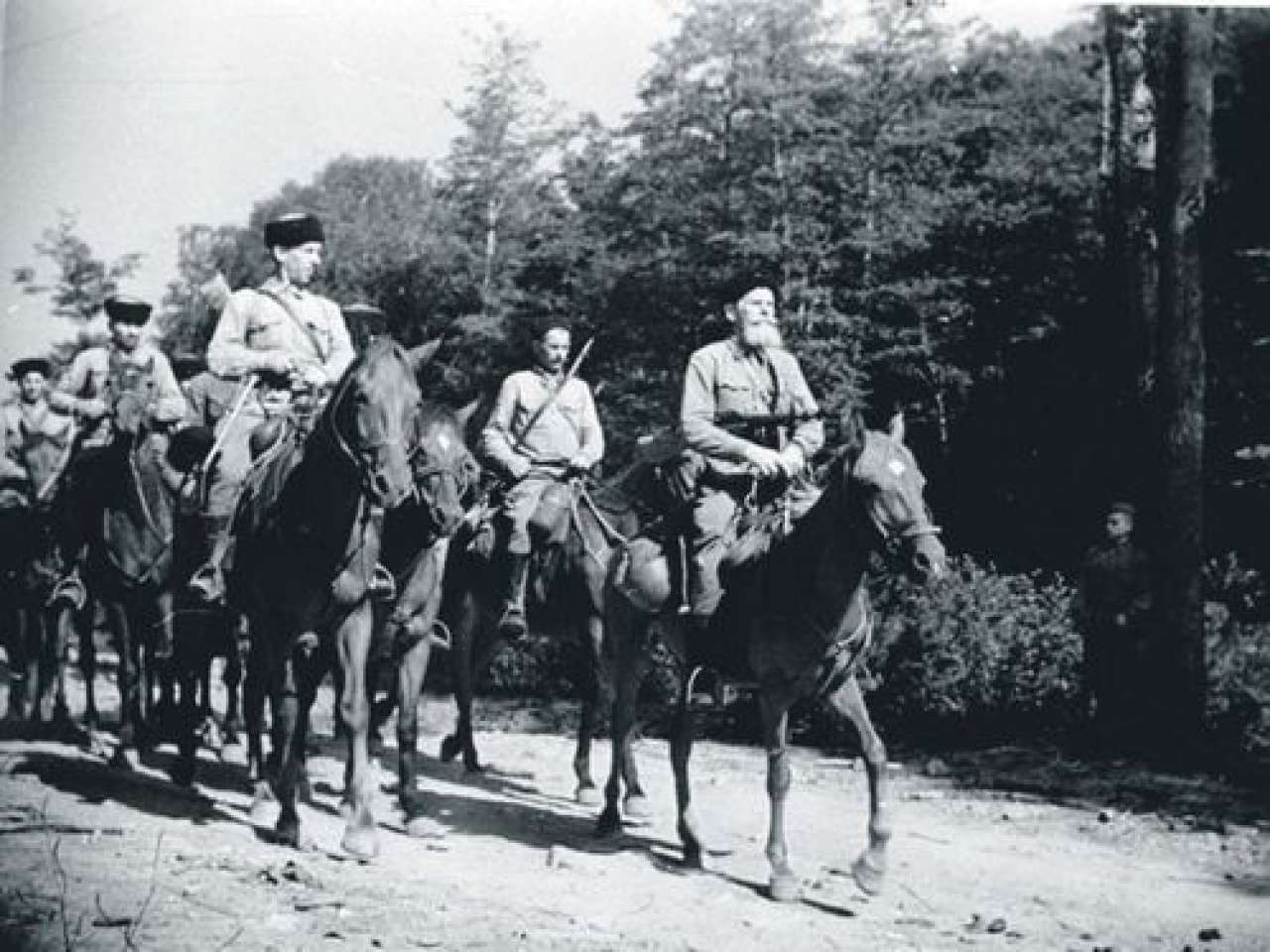 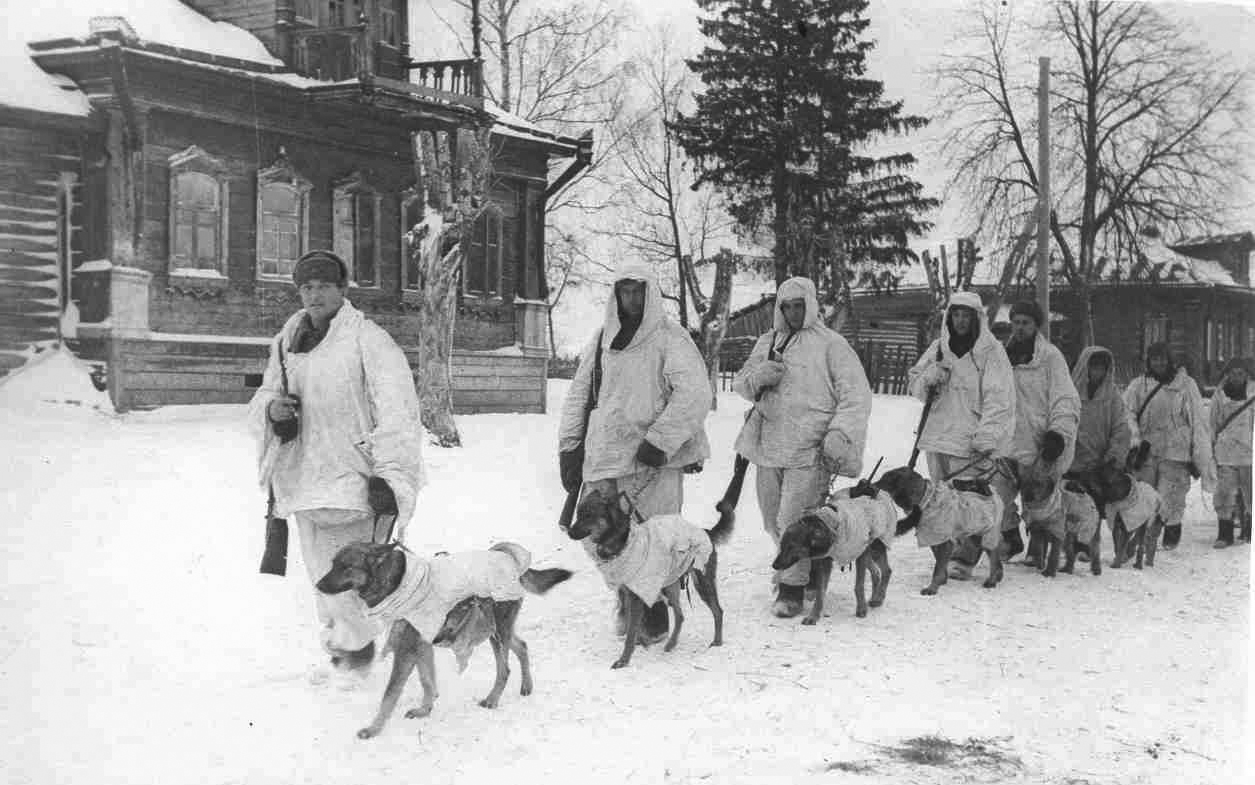 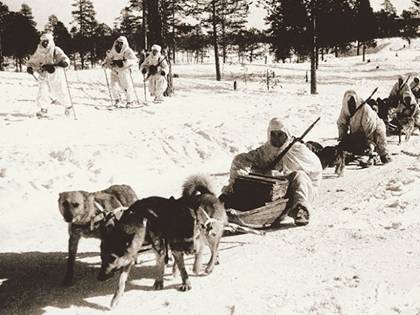 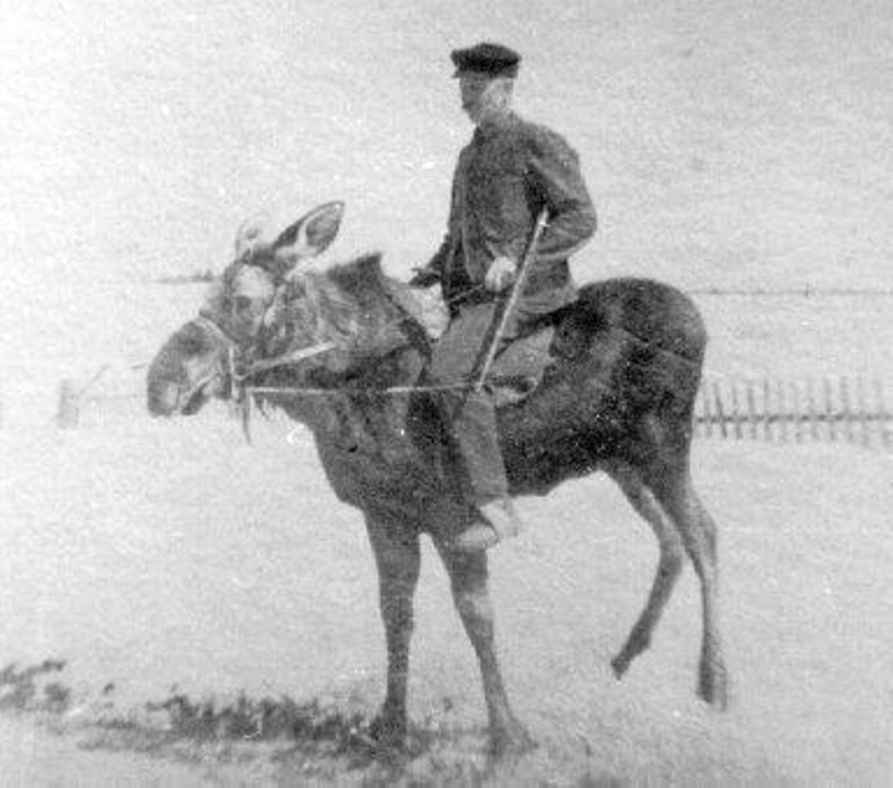 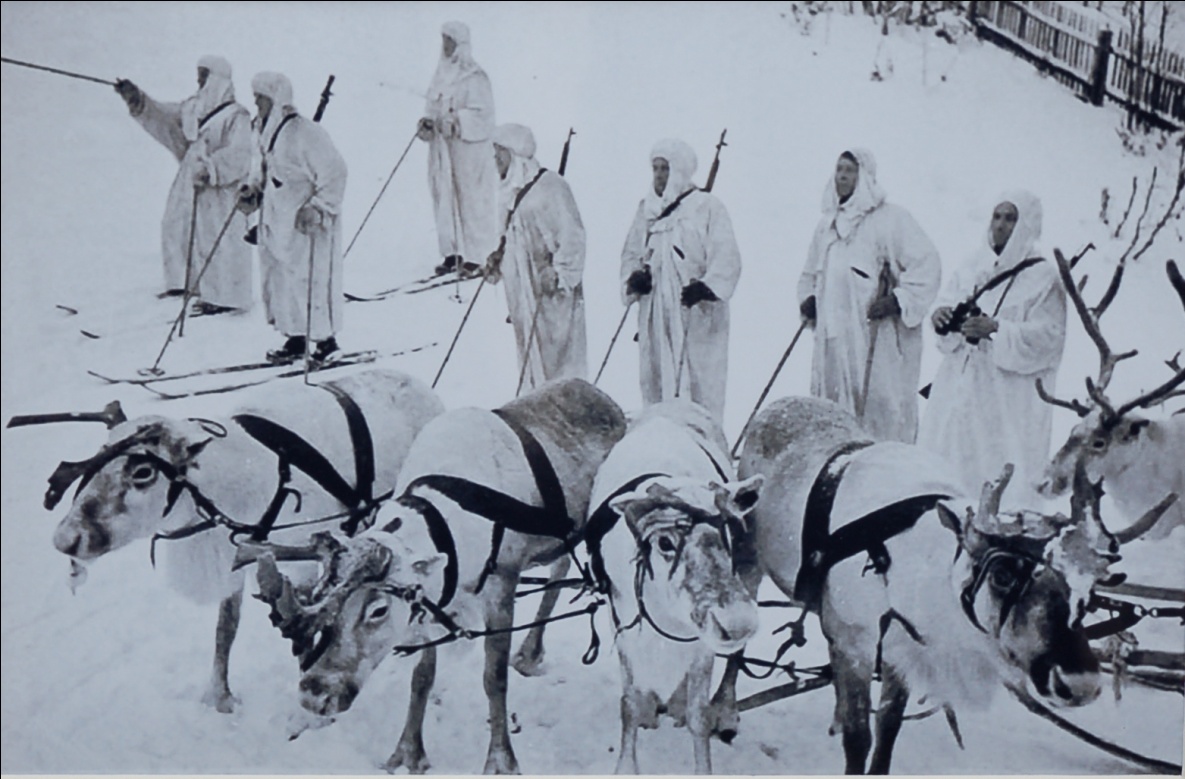 В третьем классе в беседе о городе - герое Мурманске 
мы узнали, что  на Карельском фронте в качестве транспорта использовались собаки, олени и даже лоси.
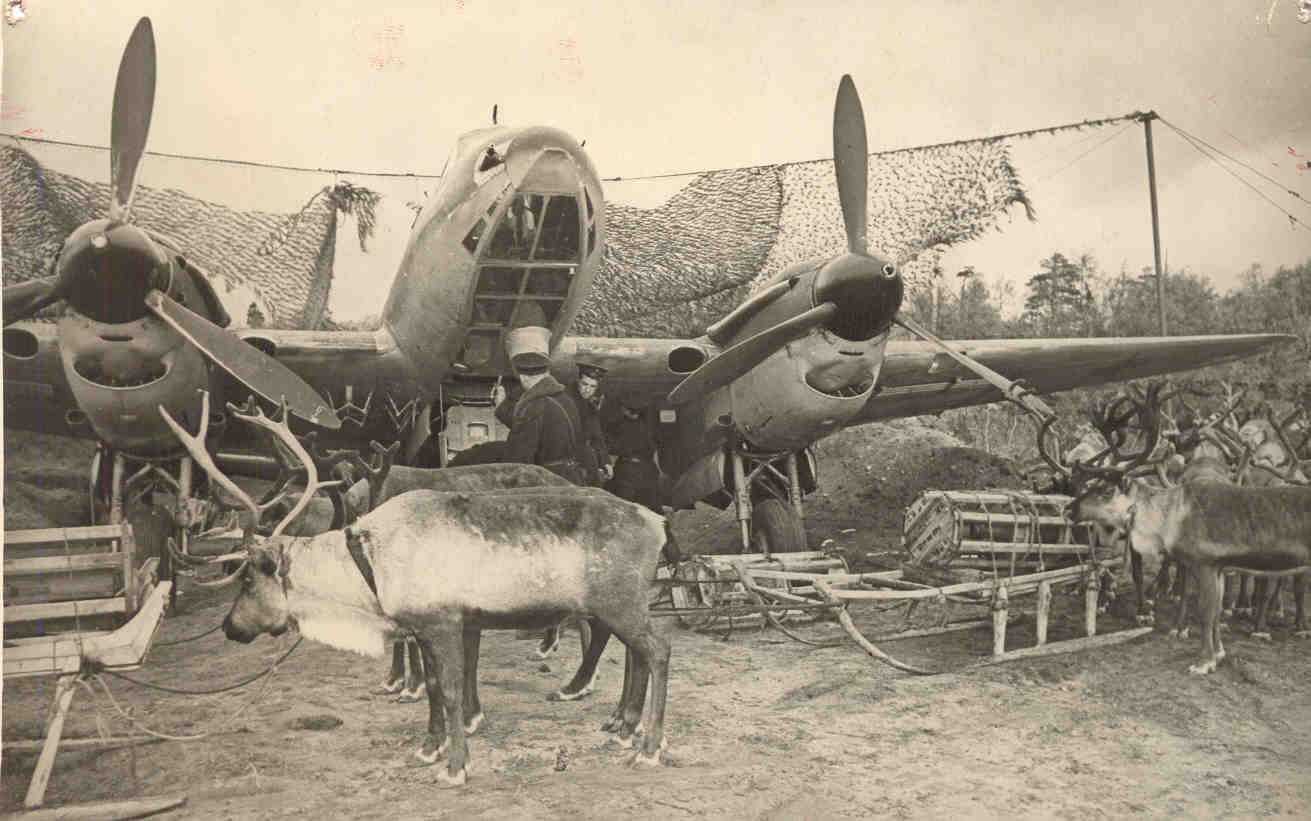 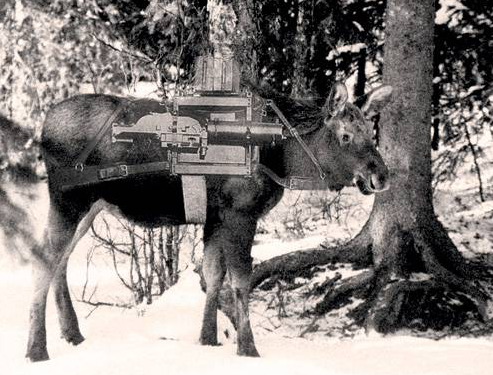 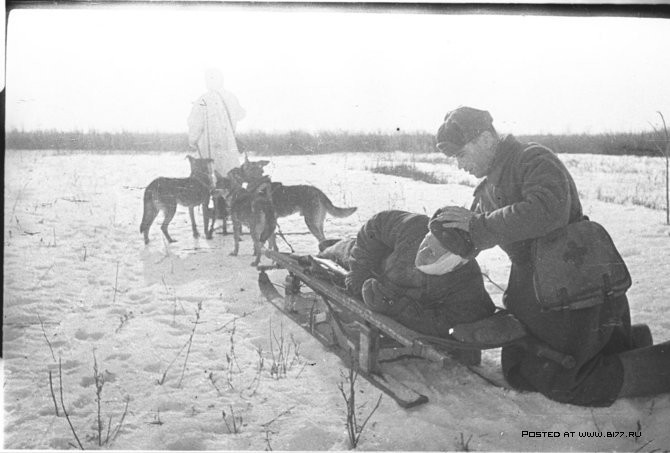 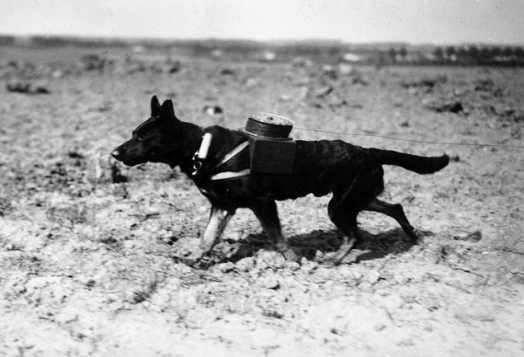 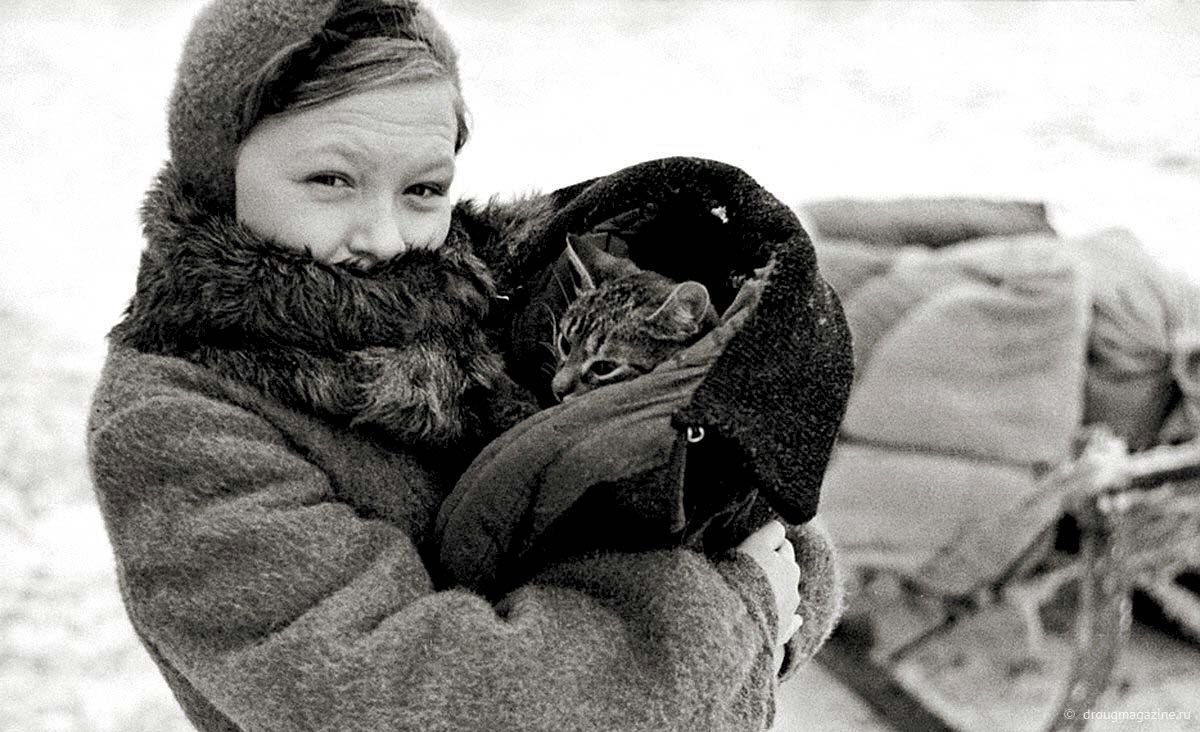 Нас заинтересовало, 
   а какие еще животные 
         помогали солдатам воевать? 
Мы решили исследовать этот вопрос и больше узнать о том, 
как использовались животные на фронте
 во время Великой Отечественной войны.
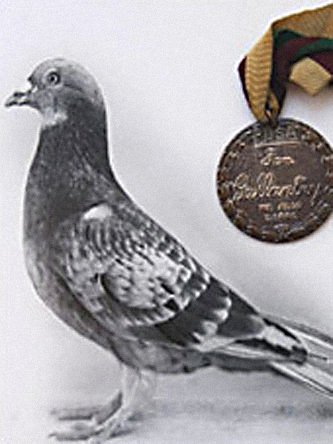 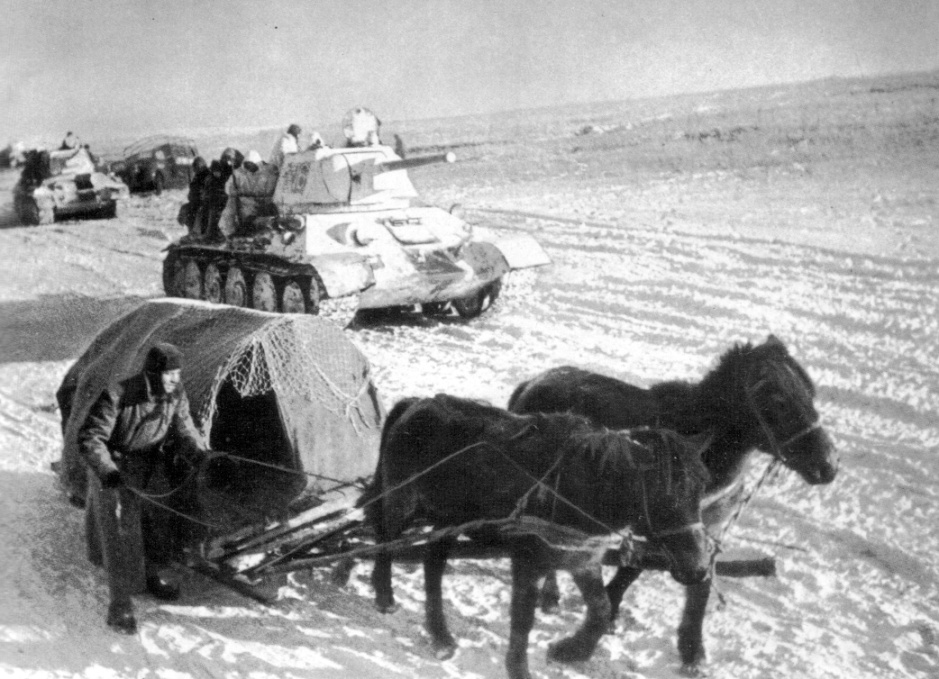 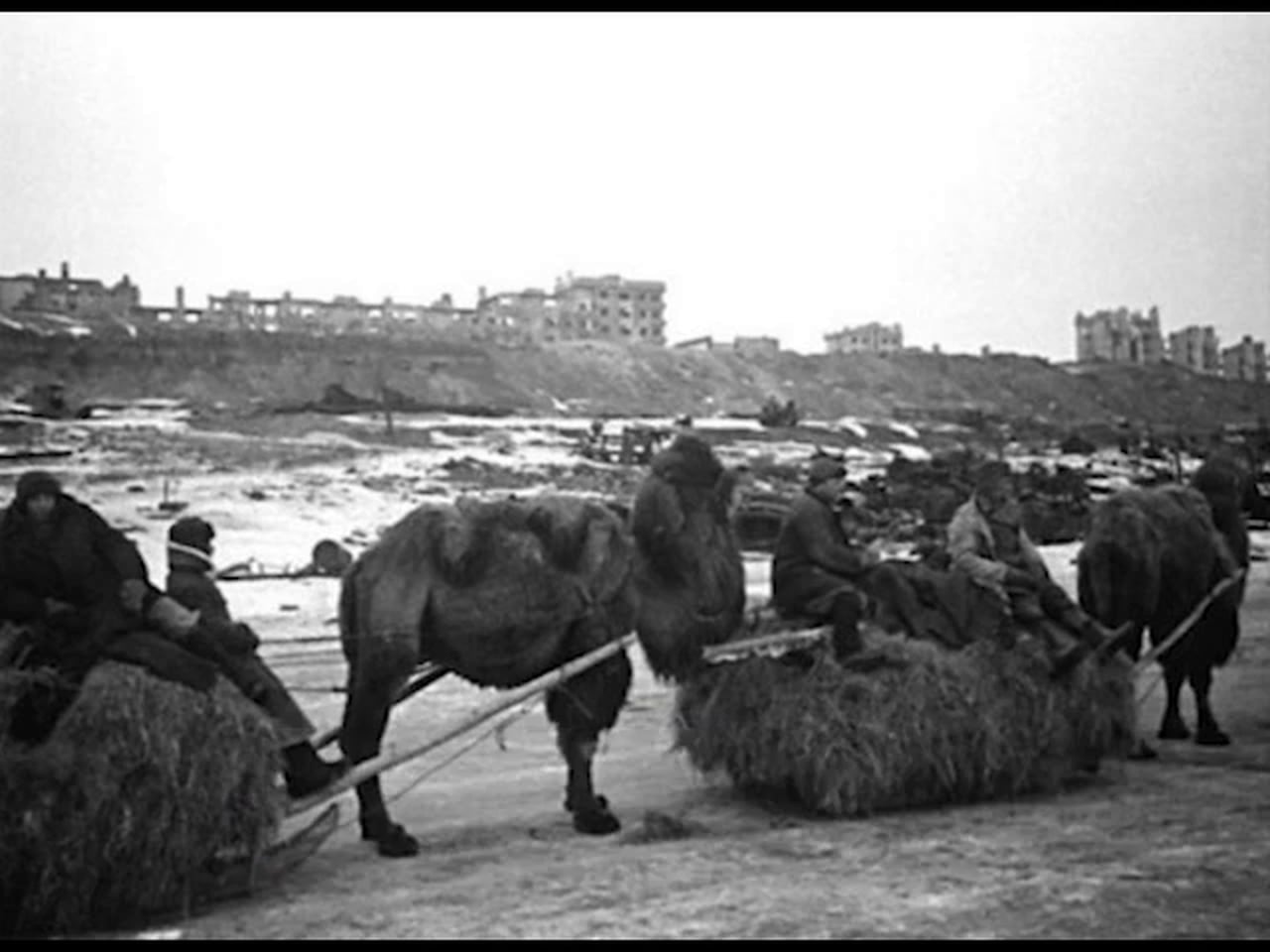 Этапы работы 

Проведение опроса среди учащихся начальных классов. Анализ анкет.
Сбор и обработка информации по теме  (работа с литературой, интернет ресурсами)
Подготовка к представлению (обобщение материала, подготовка наглядности, редактирование текстов)
Презентация результатов проектно-исследовательской деятельности.


Ресурсы:
Интернет
Литература по теме
Помощь взрослых.
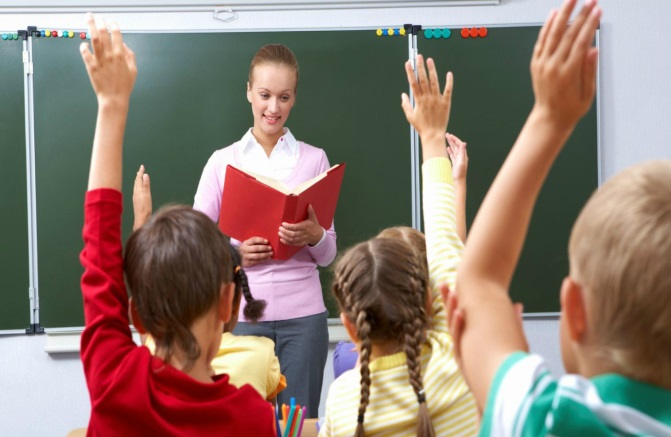 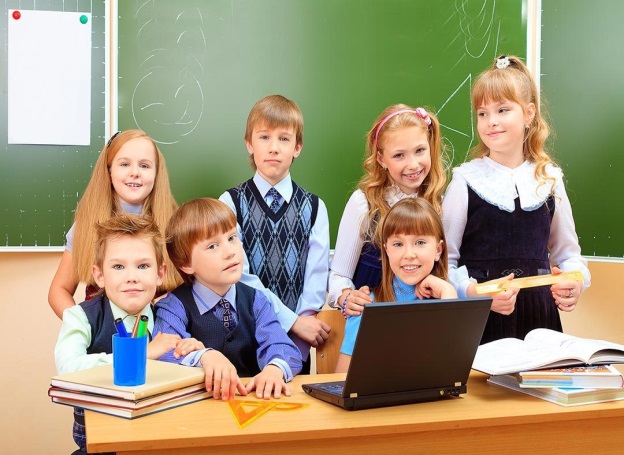 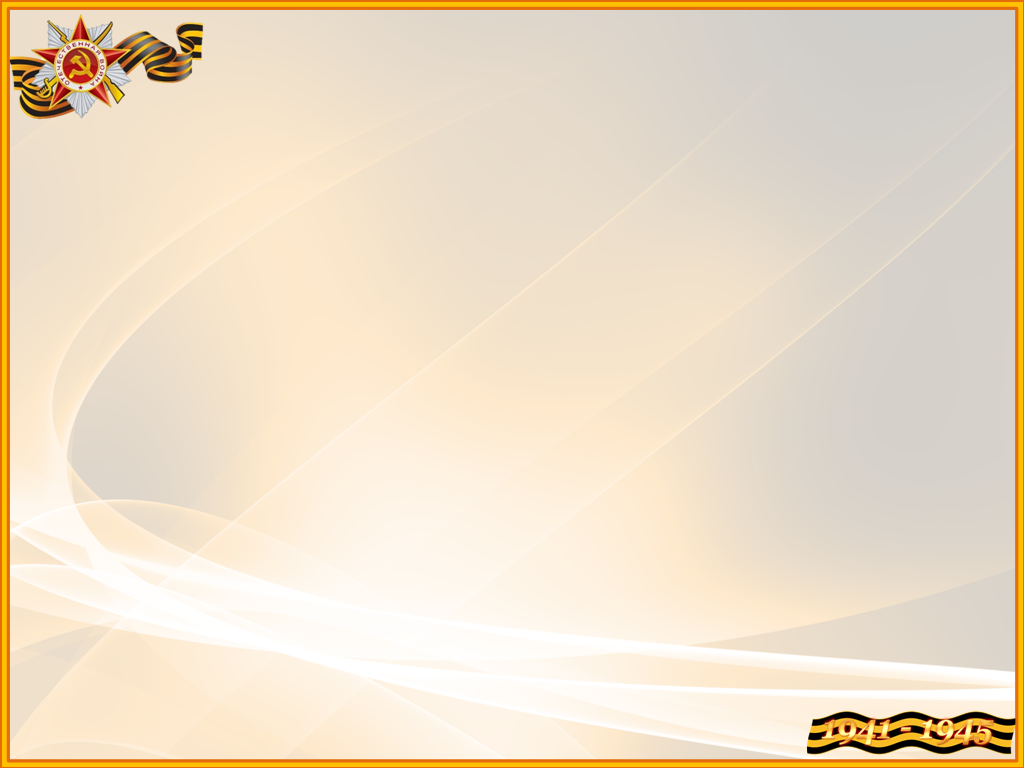 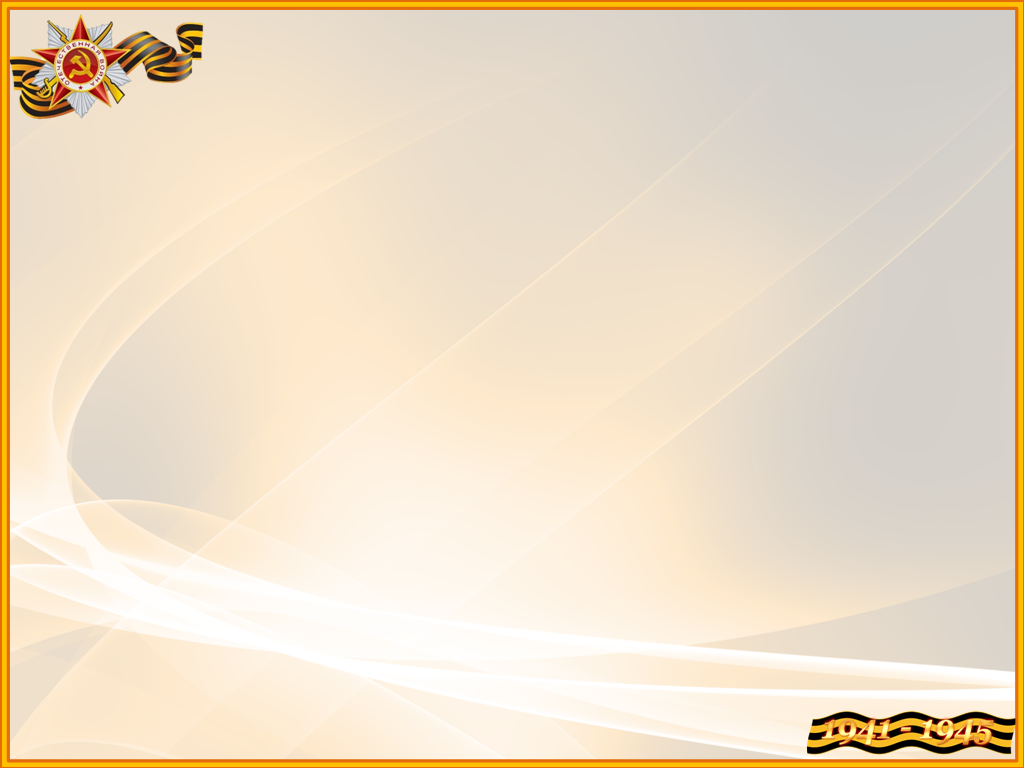 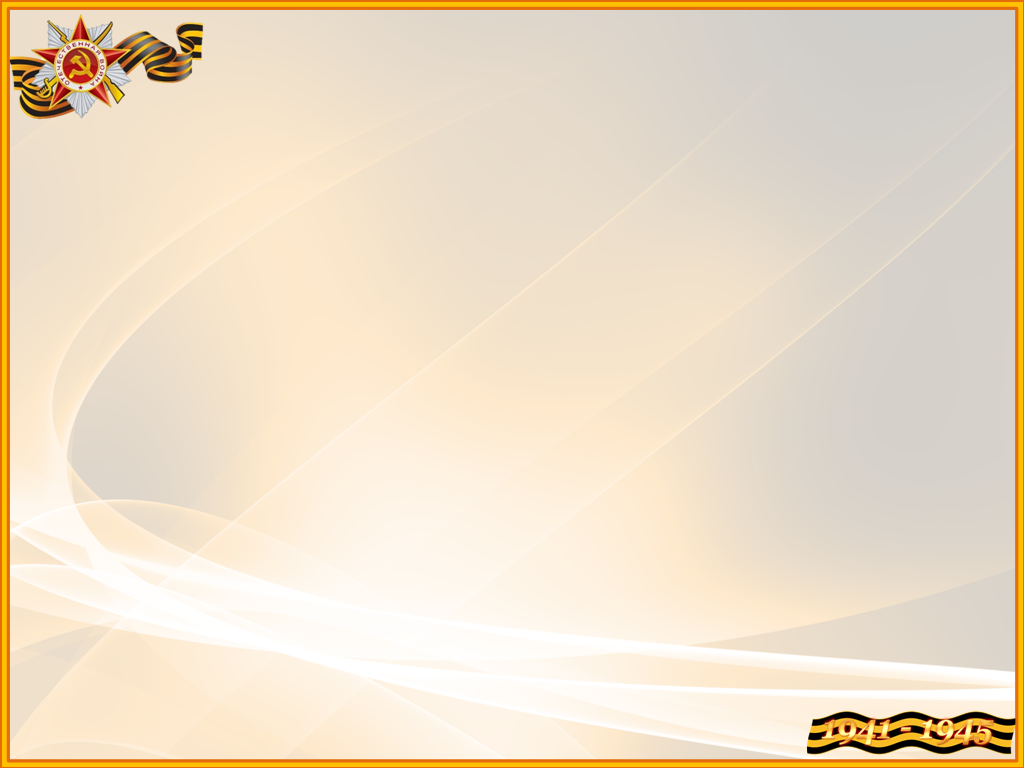 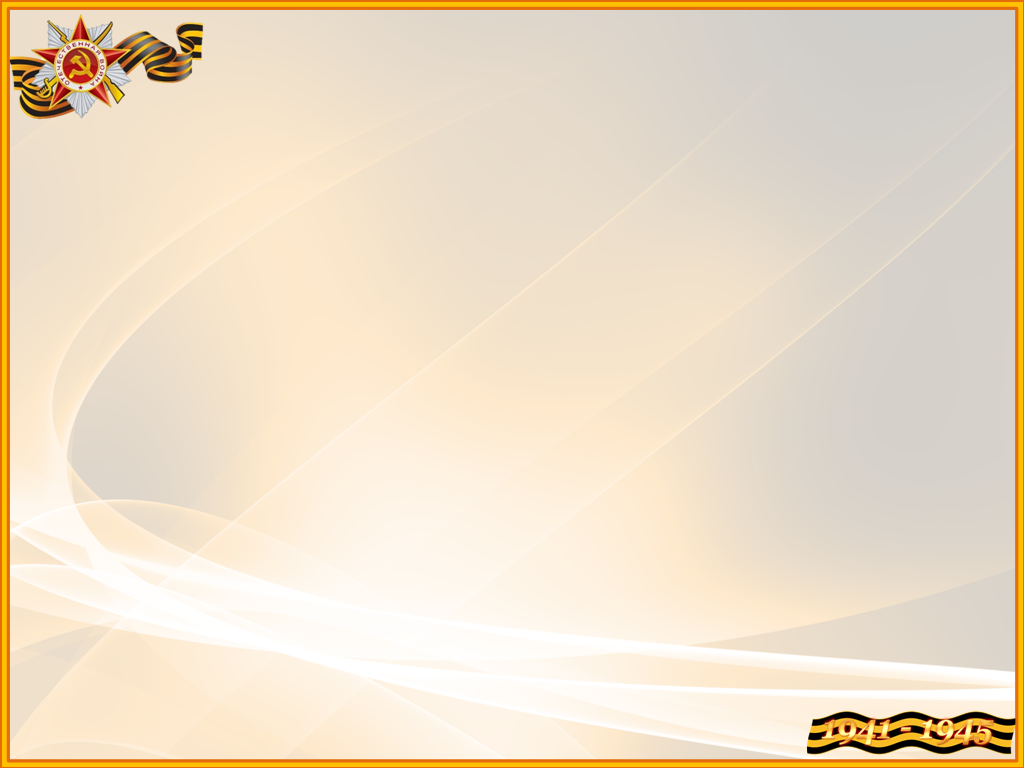 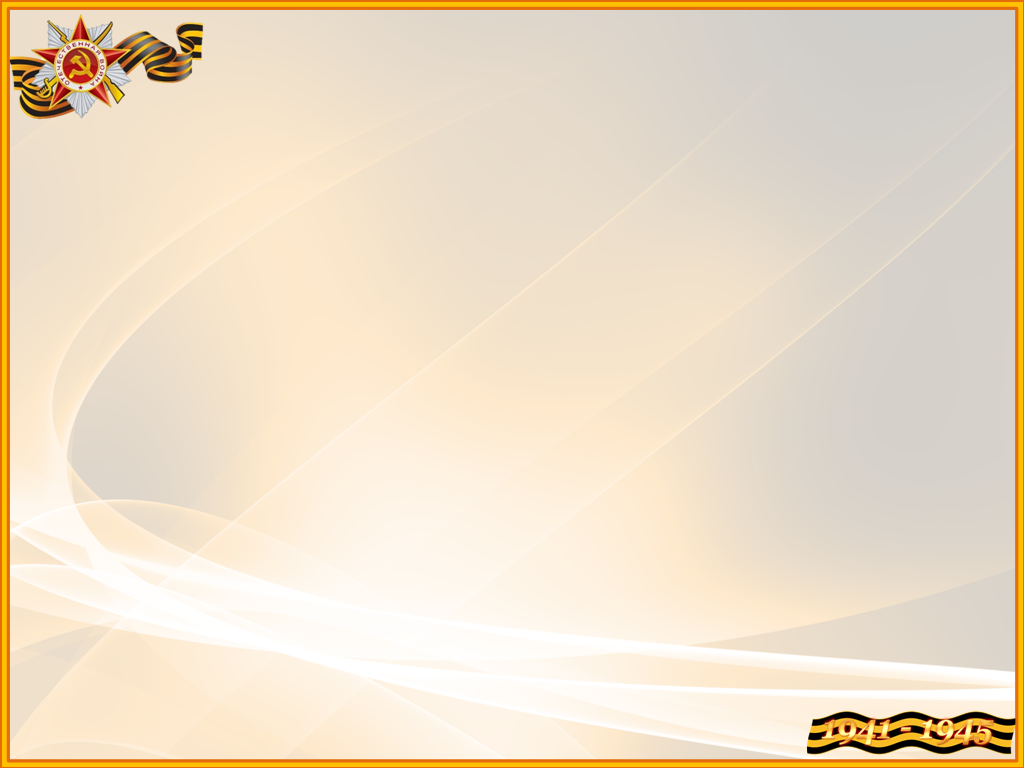 Планирование ожидаемых результатов:

Для оформления результата работы 
предполагается подготовить 
сообщение по теме и компьютерную презентацию. 

Практическое значение работы: 

Использование материала для проведения 
классных часов в начальной школе
Спасибо за внимание!